Table 1 International Classification of Diseases, Ninth Revision (ICD-9) codes for gastroenteritis of unknown ...
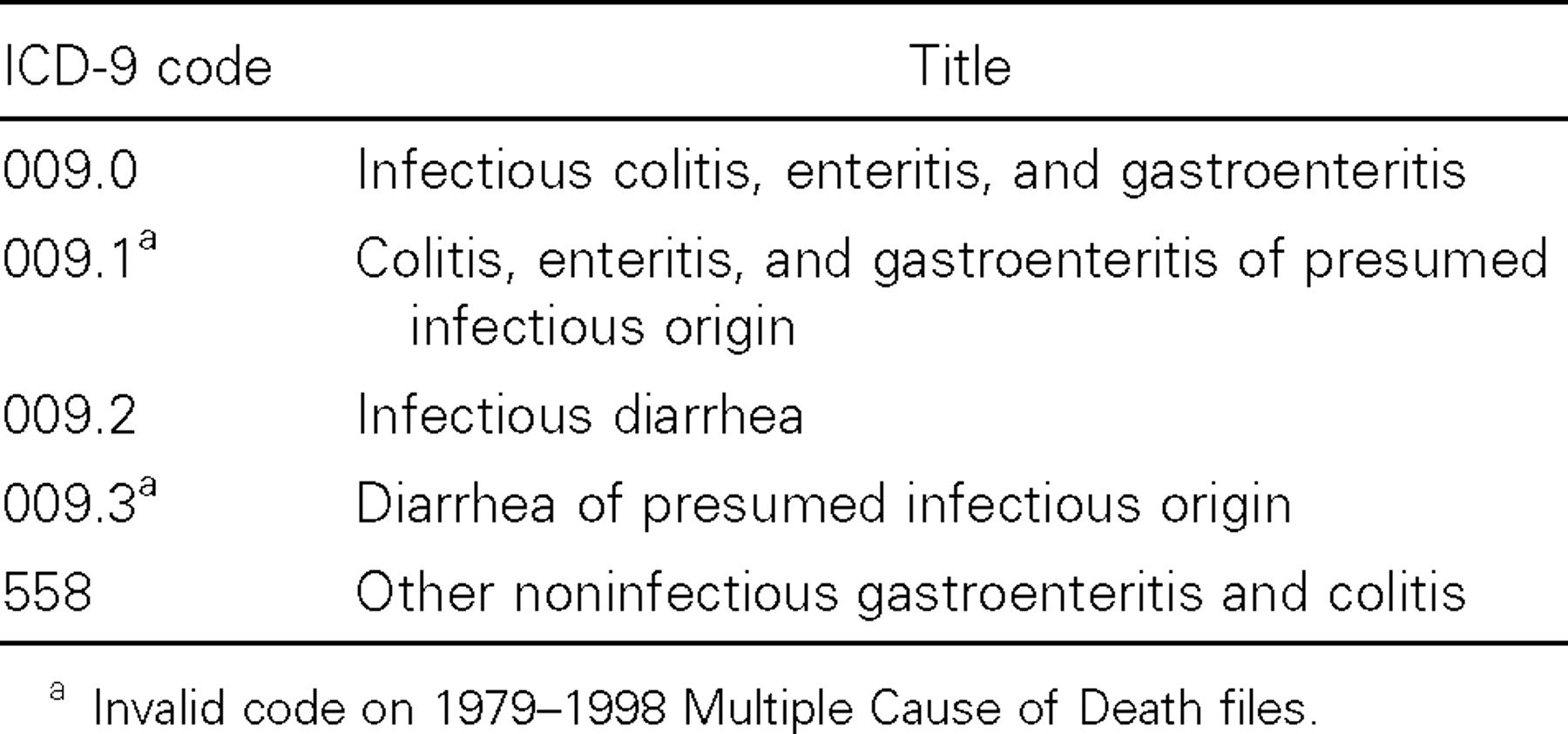 J Infect Dis, Volume 187, Issue 3, 1 February 2003, Pages 441–452, https://doi.org/10.1086/368097
The content of this slide may be subject to copyright: please see the slide notes for details.
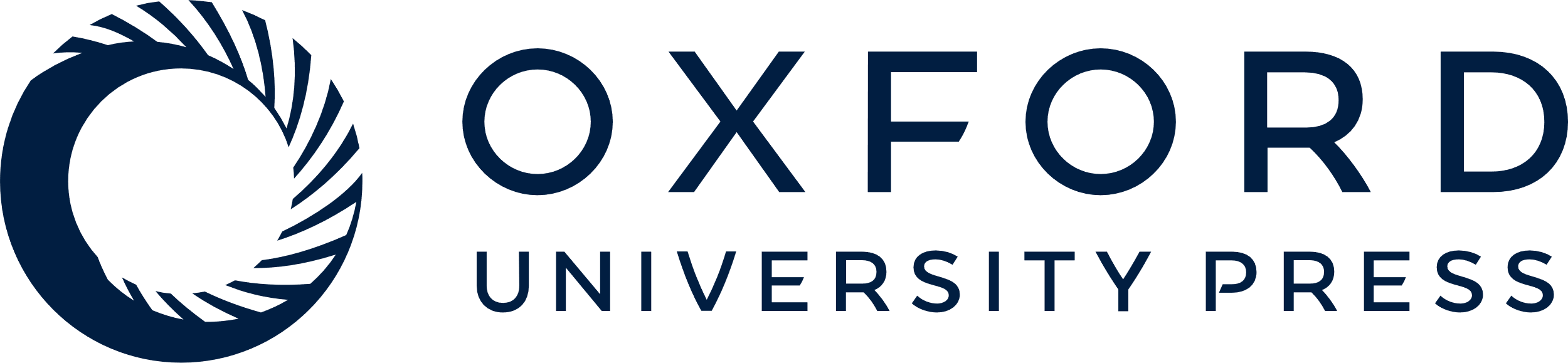 [Speaker Notes: Table 1 International Classification of Diseases, Ninth Revision (ICD-9) codes for gastroenteritis of unknown etiology


Unless provided in the caption above, the following copyright applies to the content of this slide:]
Table 2 Characteristics of deaths due to gastroenteritis of unknown etiology (GUE), by age group, United States, ...
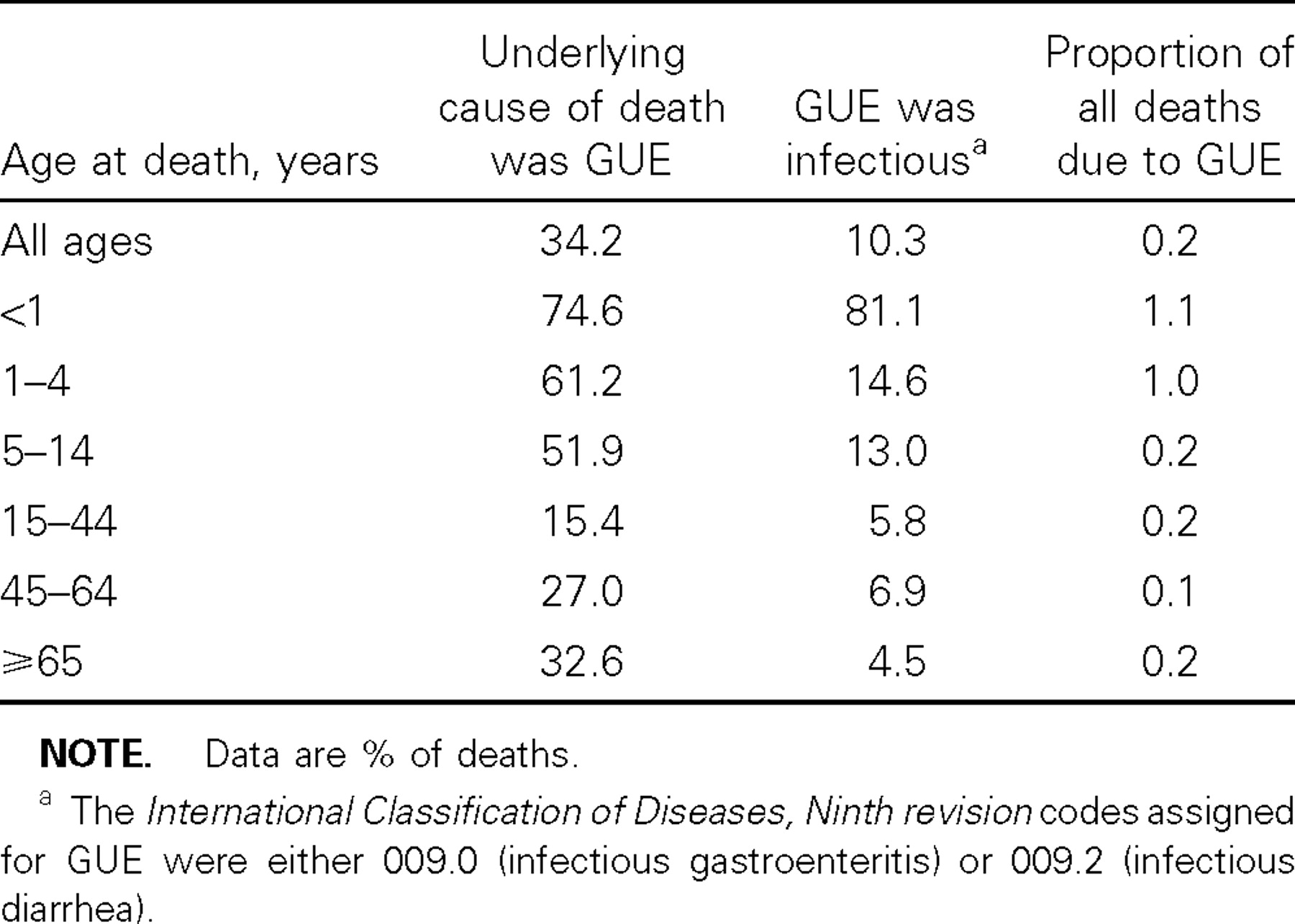 J Infect Dis, Volume 187, Issue 3, 1 February 2003, Pages 441–452, https://doi.org/10.1086/368097
The content of this slide may be subject to copyright: please see the slide notes for details.
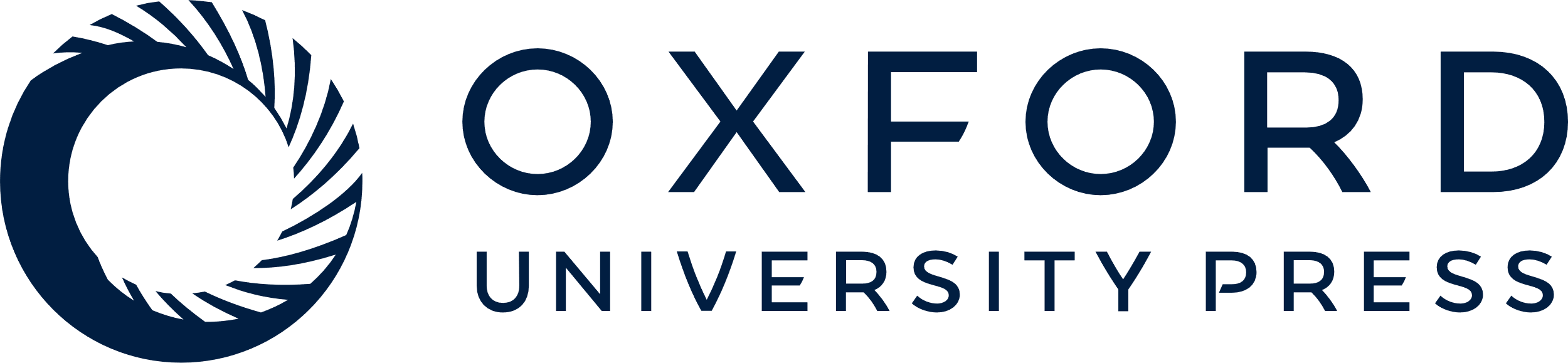 [Speaker Notes: Table 2 Characteristics of deaths due to gastroenteritis of unknown etiology (GUE), by age group, United States, 1995–1997


Unless provided in the caption above, the following copyright applies to the content of this slide:]
Table 3 Distribution of deaths due to gastroenteritis of unknown etiology (GUE) and average annual GUE death rate, ...
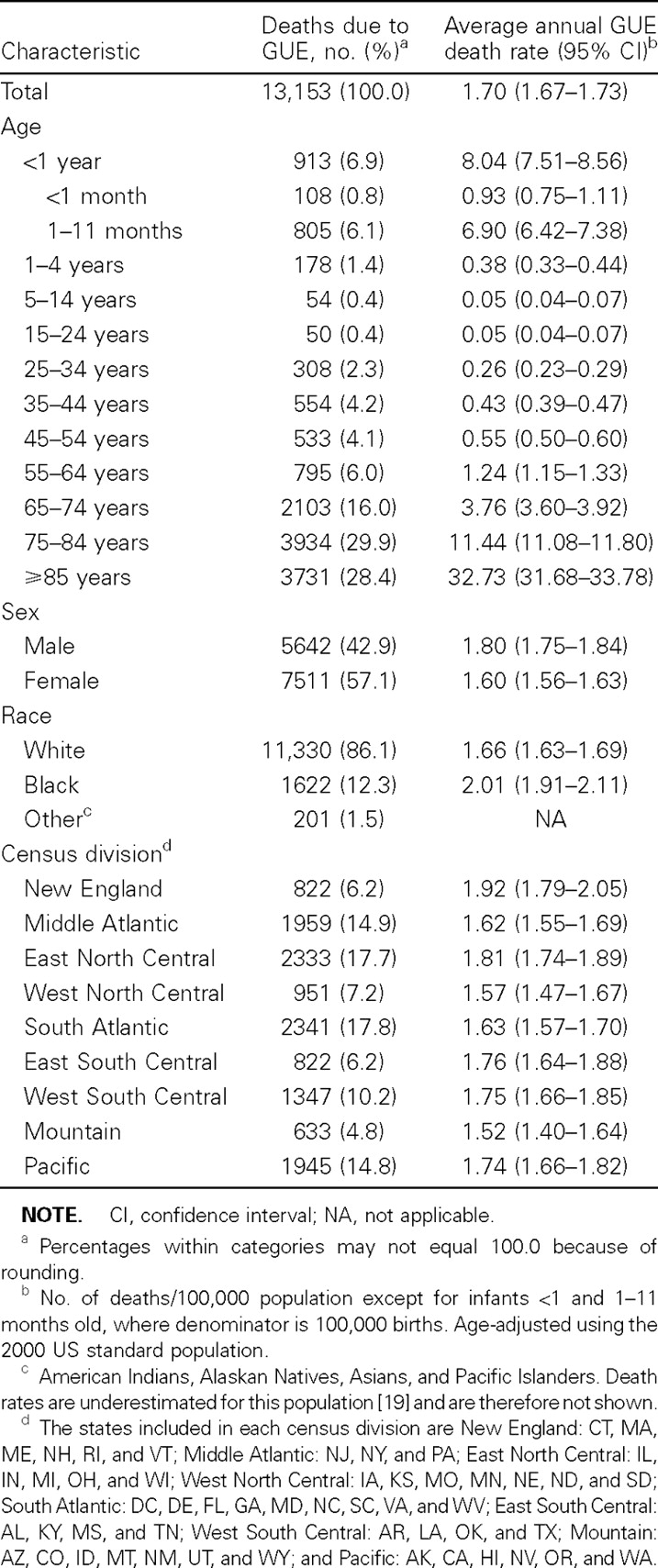 J Infect Dis, Volume 187, Issue 3, 1 February 2003, Pages 441–452, https://doi.org/10.1086/368097
The content of this slide may be subject to copyright: please see the slide notes for details.
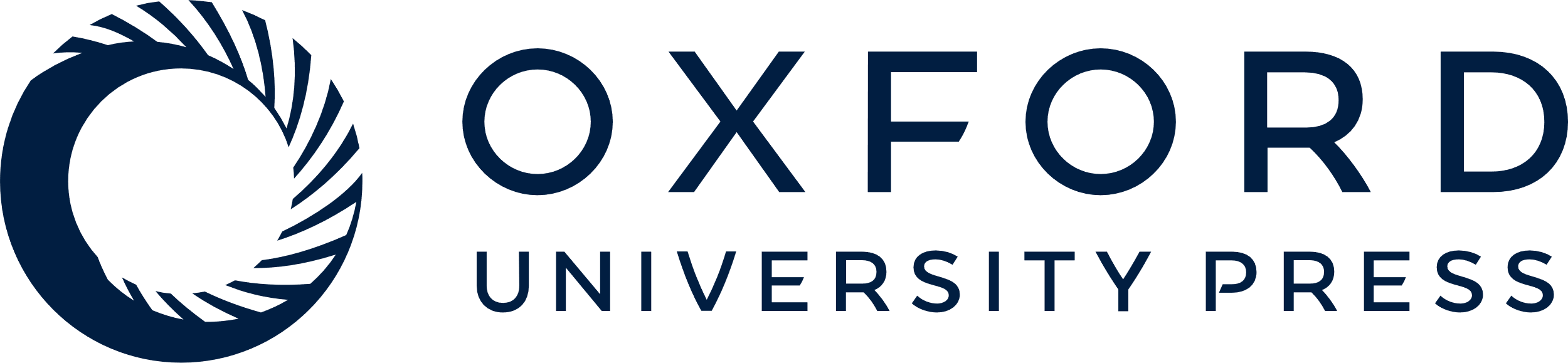 [Speaker Notes: Table 3 Distribution of deaths due to gastroenteritis of unknown etiology (GUE) and average annual GUE death rate, United States, 1995–1997


Unless provided in the caption above, the following copyright applies to the content of this slide:]
Figure 1 Average annual death rate for gastroenteritis of unknown etiology, excluding decedents with human ...
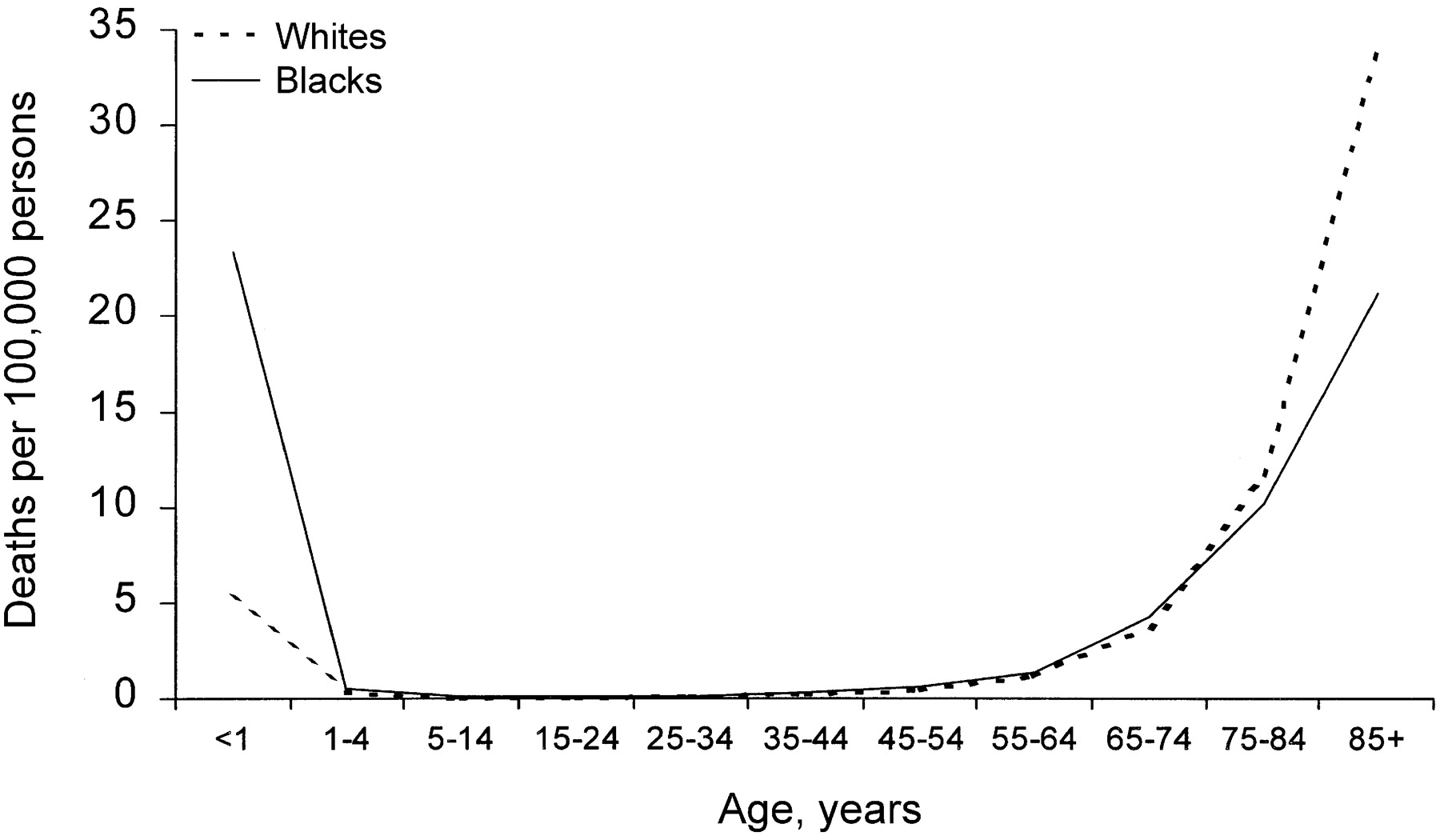 J Infect Dis, Volume 187, Issue 3, 1 February 2003, Pages 441–452, https://doi.org/10.1086/368097
The content of this slide may be subject to copyright: please see the slide notes for details.
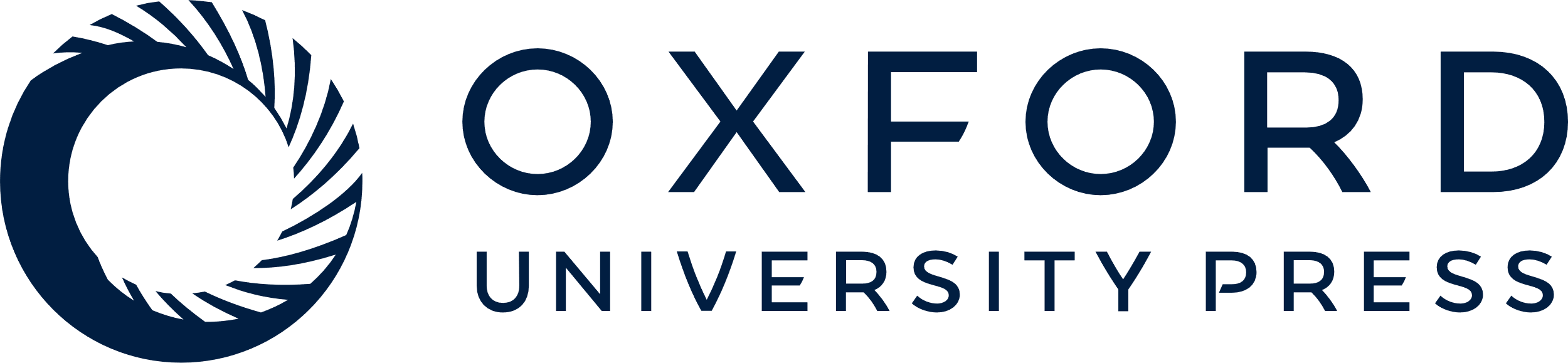 [Speaker Notes: Figure 1 Average annual death rate for gastroenteritis of unknown etiology, excluding decedents with human immunodeficiency virus/AIDS, by age group, United States, 1995–1997


Unless provided in the caption above, the following copyright applies to the content of this slide:]
Figure 2 Monthly age-adjusted death rate for gastroenteritis of unknown etiology, United States, 1995–1997
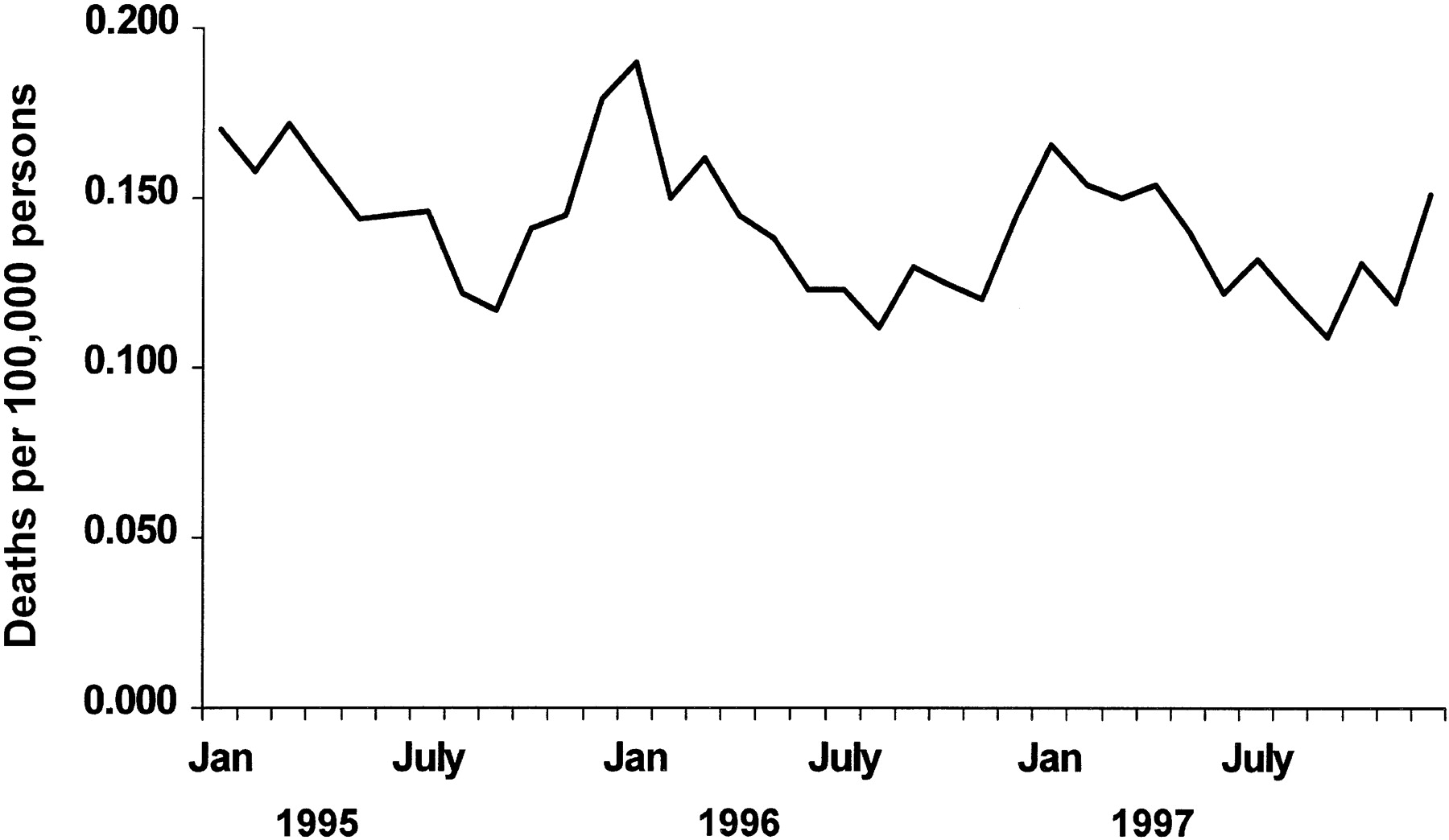 J Infect Dis, Volume 187, Issue 3, 1 February 2003, Pages 441–452, https://doi.org/10.1086/368097
The content of this slide may be subject to copyright: please see the slide notes for details.
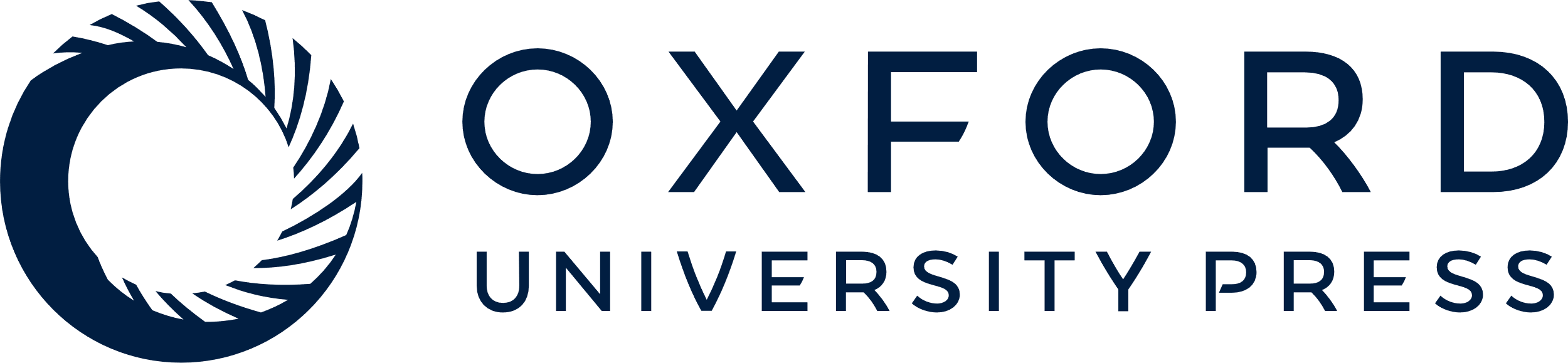 [Speaker Notes: Figure 2 Monthly age-adjusted death rate for gastroenteritis of unknown etiology, United States, 1995–1997


Unless provided in the caption above, the following copyright applies to the content of this slide:]
Table 4 Medical conditions associated with ⩾2% of deaths due to gastroenteritis of unknown etiology (GUE), United ...
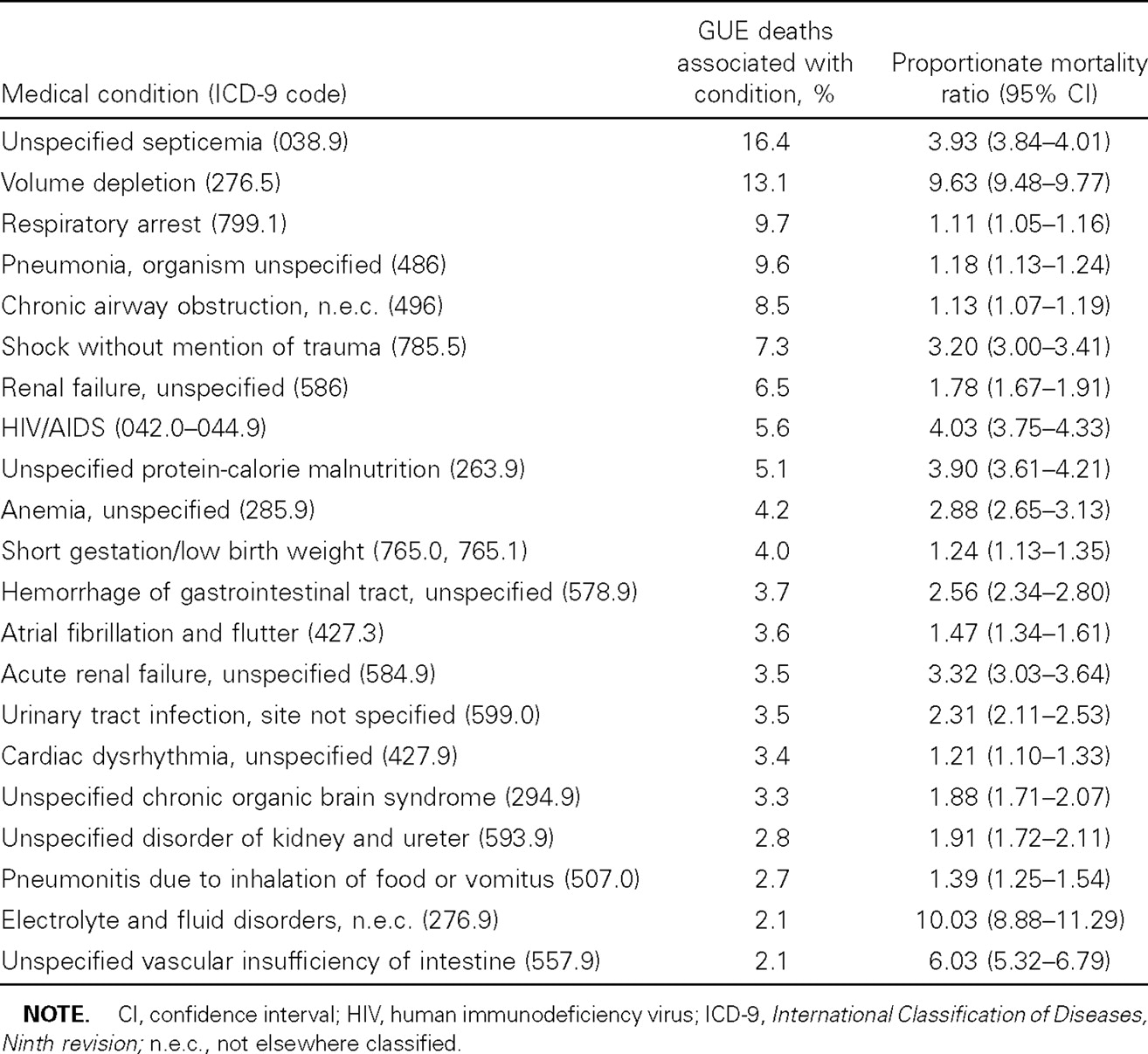 J Infect Dis, Volume 187, Issue 3, 1 February 2003, Pages 441–452, https://doi.org/10.1086/368097
The content of this slide may be subject to copyright: please see the slide notes for details.
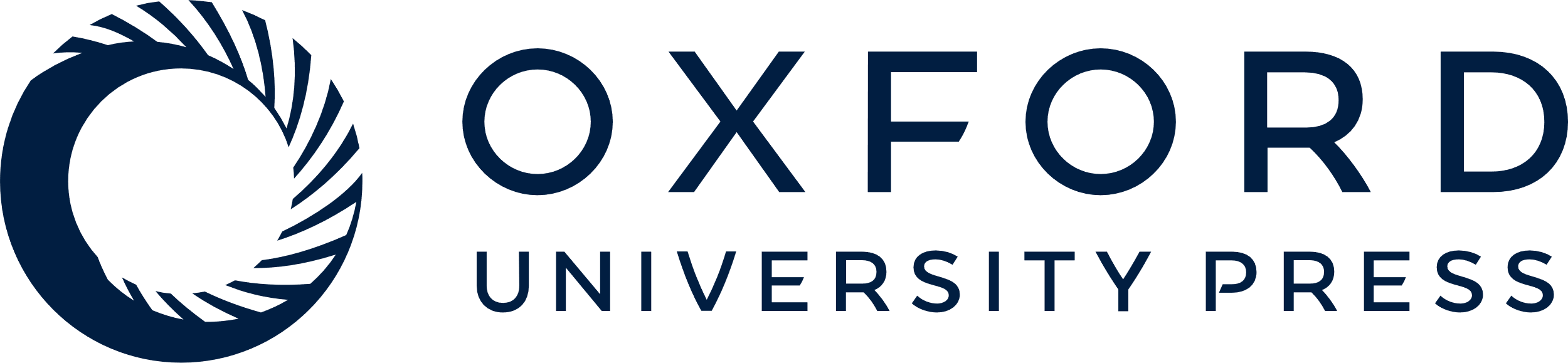 [Speaker Notes: Table 4 Medical conditions associated with ⩾2% of deaths due to gastroenteritis of unknown etiology (GUE), United States, 1995–1997


Unless provided in the caption above, the following copyright applies to the content of this slide:]
Table 5 Medical conditions associated with ⩾5% of deaths due to gastroenteritis of unknown etiology (GUE) in ...
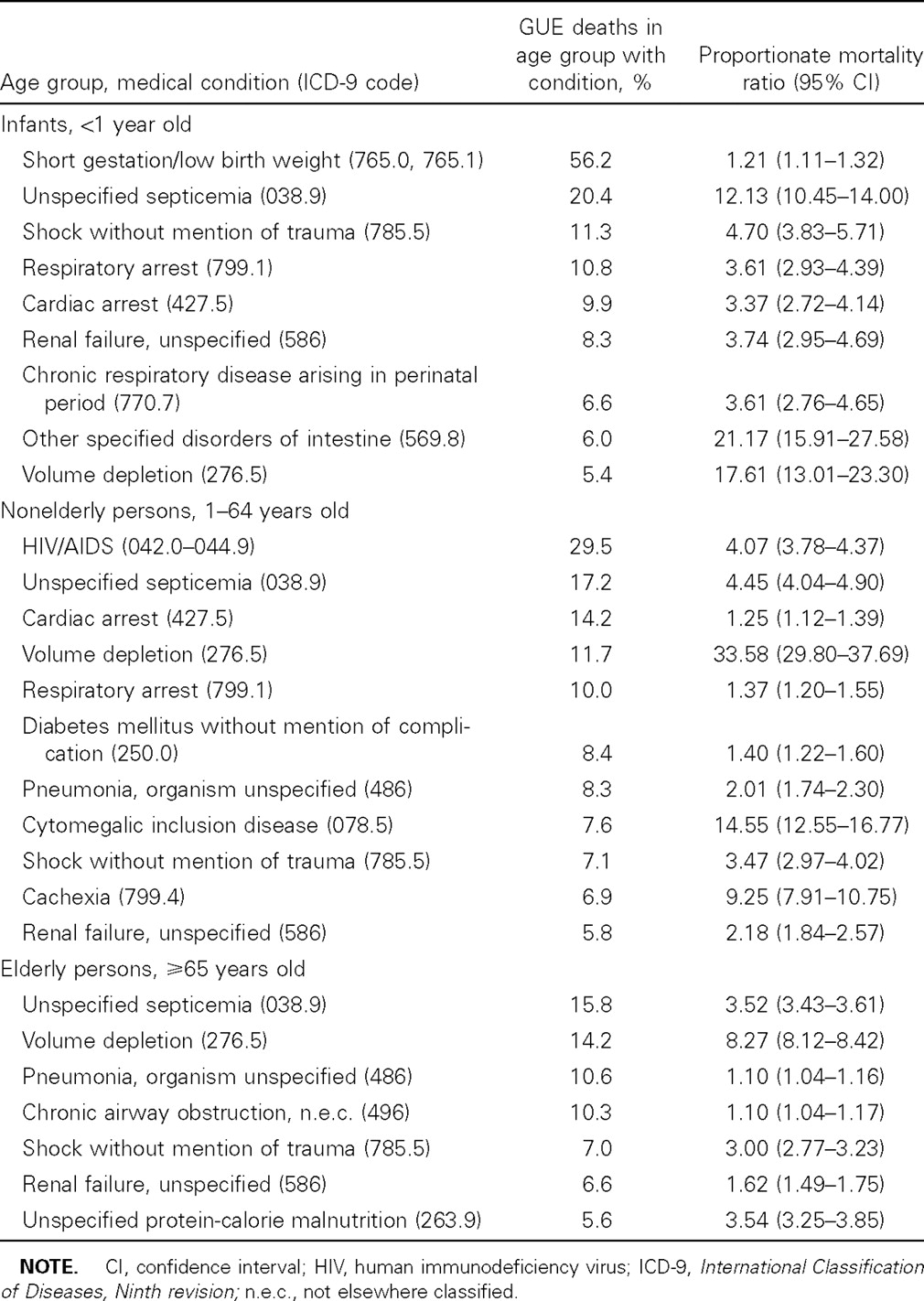 J Infect Dis, Volume 187, Issue 3, 1 February 2003, Pages 441–452, https://doi.org/10.1086/368097
The content of this slide may be subject to copyright: please see the slide notes for details.
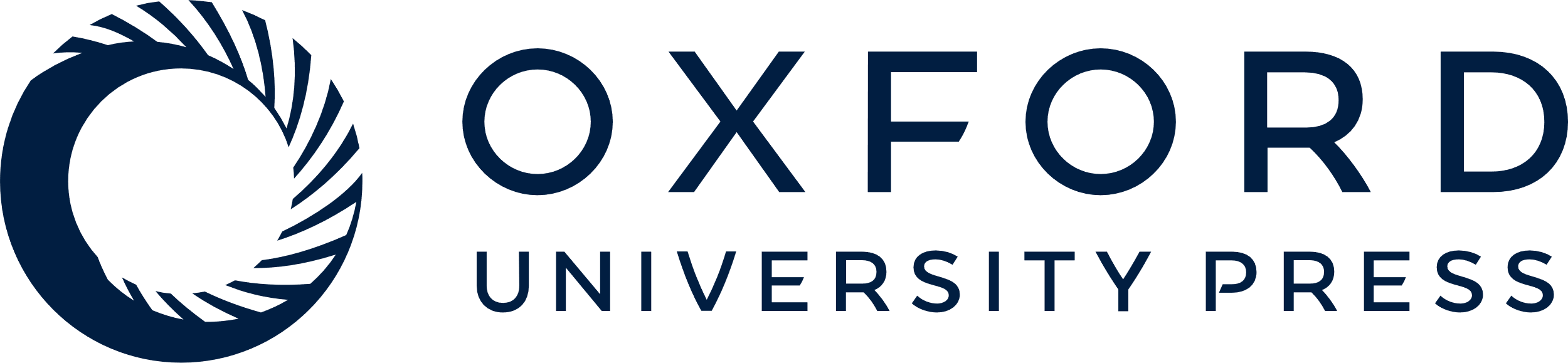 [Speaker Notes: Table 5 Medical conditions associated with ⩾5% of deaths due to gastroenteritis of unknown etiology (GUE) in specified age group, United States, 1995–1997


Unless provided in the caption above, the following copyright applies to the content of this slide:]